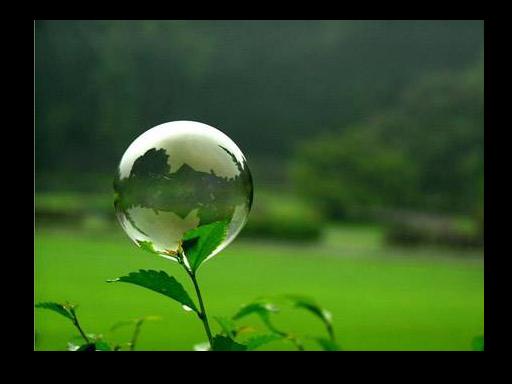 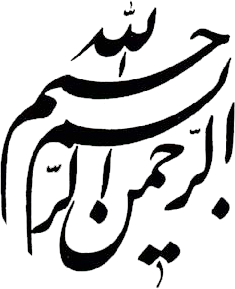 به نام آنکه مهرش بیکران است      عزیزوارجمندومهربان است
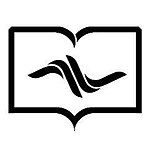 آيين نامه اجرايي قانون اصلاح ماده 13 قانون مواد خوردني ، آشاميدني، آرايشي و بهداشتي- خودکنترلی و خوداظهاری بهداشتی درآشپزخانه ها و محلهای طبخ مواد غذایی کارخانجات وشرکتها با رویکرد پیشگیری از طغیان

مهندس علی فلاحتی
کارشناس سلامت محیط معاونت بهداشتی ساوه
وضعیت جهانی بهداشت مواد غذایی درقالب آمار واعداد
هزینه هر مورد اسهال کودکان را ( که شامل هزینه های مربوط به مرگ و میر احتمالی نیز می شده ) 50 دلار و هزینه کل آنها در سطح جهانی بالغ به 50 میلیارد دلار برآورد نموده است .

77 درصد مسمومیت های غذایی از منبع مواد غذایی عرضه شده در سرویسهای عمومی و رستورانها واغذیه فروشیها می باشد

20 درصد مسمومیت های غذایی از منبع منازل

3 درصد مسمومیت های غذایی از منبع مواد غذایی تجارتی بوده است
 در کشورها بطور متوسط 25 درصد مواد غذایی به علل مختلف از بین می رود.این آماردرکشورهای درحال توسعه به دلیل پایین بودن سطح دانش و تکنولوژی آن کشورها بعضاً به 50 درصد می رسد . 
در کشورهای جهان سوم حدود 80 درصد کل بیماریها و 33 درصد کل مرگ و میرها ناشی از مصرف آب و غذای آلوده می باشد .
3
امروزه تعداد بیشتری از مردم غذای خود را درخارج از خانه ،خصوصا در محل کا ر خود مانند کارخانجات وشرکتها ودانشگاهها وخوابگاهها وپادگانها وموسسات آموزشی وسایر مراکز جمعی صرف می کنند. به علت حجم ومقیاس کار در هنگام تهیه و توزیع مواد غذایی در این مراکز باید توجه داشت که عدم اجرای روشهای بهداشتی مناسب می تواند عواقب جدی و خطرناکی در بر داشته باشد. خصوصا با توجه به اینکه تعداد جمعیت در معرض خطر نیز قابل ملاحظه بوده و متاسفانه در آمار ملی کشورها بروز بیماری با منشاء غذایی دراین مراکز اغلب دیده میشود. 
نكته مهم اين است كه بيماري هاي اسهالي ناشي از آلودگي هاي آب وموادغذايي که معمولا در این محلها روی میدهد معمولاً در 24 تا 48 ساعت بدون هيچگونه مداخله پزشكي بهبود مي يابند و معمولاً تشخيص داده نشده و گزارش نمي شوند .
بهداشت مواد غذایی
بهداشت مواد غذایی یکی از شاخه های بهداشت می باشد . وعبارت است از رعایت کلیه اصولی که باید در تولید،نگهداری و عرضه و فروش مواد غذایی مورد توجه قرار گیرد تا غذای سا لم وبا کیفیت مطلوب به دست آید.

فساد مواد غذایی:
فساد مواد غذایی تغییراتی است که در ماده غذایی رخ می دهد به طوری که خوردن آن ماده برای انسان زیان آور میشود. این تغییرات می تواند ارزش غذایی مواد غذایی را کم کند یا از بین ببرد یا موجب مسمومیت و بیماری در انسان شود.
فساد میکروبی مواد غذایی:
عبارت از تغییرات ایجاد شده در اثر رشد ، تکثیر و متابولیسم میکروارگانیسم ها در یک ماده غذایی است .  بوی نامطبوع ، لزج شدن ، تغییر رنگ ، تغییر مزه و ...

فساد غیر میکروبی مواد غذایی :
عبارت از تغییرات ایجاد شده در اثر عواملی غیر از 
میکروارگانیسم ها در یک ماده غذایی است .
 مثل سموم شیمیائی موجود در ماده غذایی ، عوامل فیزیکی و صدمات وارده
6
عمده ترین عوامل مؤثر در فساد مواد غذایی:
رطوبت ماده غذایی   هر چه رطوبت ماده غذایی بیشتر  باشد زودتر فاسد می شود

PH مواد غذایی هرچه محیط مواد غذایی اسیدی تر باشد دیرترفاسد می شود 

وجود مواد مغذیهرچه یک ماده غذایی ، مواد مغذی بیشتری داشته باشد زودتر فاسد می شود
7
تاثیر اقدامات به موقع  بهداشت محیط در کاهش فساد مواد غذایی
محيط مناسب
درجه حرارت 
PH
رطوبت
عامل بيماري
ميزبان
اقدامات بهداشت محيطي
8
بهداشت مواد غذایی                              بهداشت فردی
مشتری  یا مصرف کننده مواد غذایی
عامل آلودگی یا بیماری
بهداشت محیط
بهداشت تجهیزات
9
طغیانoutbreak
طغیان درواقع یک افزایش غیرمنتظره و غیر قابل توجیه تعداد بیماران است که در داخل یک جمعیت معین ، درزمان ومکان معین رخ میدهد.

زمانی که دونفریا بیشتر از افرادی که عالیم بیماری مشترکی دارند واز یک غذا یا آشامیدنی مشترک تهیه شده از یک محل، استفاده نموده اند طغیان بیماری مطرح می شود.

طغیانهای ناشی از غذا معمولا در مراکز جمعی روی میدهند
چه عواملی می توانند باعث آلودگی مواد غذایی و طغیان بیماری گردند؟
کارگران – خاک – هوا- حشرات و جوندگان – حیوانات اهلی نظیر گربه - پرندگان – غذاهای خام – آب آلوده- ظروف و لوازم کار آلوده 

تعریف مسمومیت مواد غذایی
اختلال و عوارضی که در نتیجه مصرف غذاهای آلوده ایجاد میشوند،مسمومیتهای غذایی نام دارند. غذا ممکن است، دراثر ماندگی ویا در موقع تهیه و توزیع و یا اصولا از ابتدای تولید آلوده بوده باشد.
مسمومیتهای غذایی که توسط میکروارگانیسم ایجاد می گرددبه علت توکسینی (سمی ) است که از آنها در مواد غذایی یا روده انسانهای مصرف کننده ترشح می گردد .
در محلهای تهیه و پخت غذا به چه کسانی پرسنل آشپزخانه گفته میشود ؟
خرید کننده که میتواند کارپرداز شرکت ویا سایرین  نیز این کار را بکنند ولی معمولا در کشورما جزء نیروی آشپزخانه محسوب نمیشود
آماده کننده مواد غذایی خام برای طبخ (پاک کننده سبزی –پوست گیر – خردکننده گوشت ... که در شرکتهای کوچک همان آشپز وکمک آشپز هستند)
سرآشپز 
کمک آشپز 
پذیرایی کنندگان وکارکنان آبدارخانه ها و..
شوینده ظروف ونظافت چی (میتواند کمک آشپز هم باشد)
کارگران حمل کننده مواد غذایی به انبار یا آشپز خانه یا کارگران کمکی در ساعات شلوغی کار
راه های آلودگی مواد غذایی توسط کارکنان(غیر از آلودگیهای محیطی)
بهداشت فردی کارگران
منظور از بهداشت فردی کارگران ،سلامت جسمی ،نظافت شخصی و عادات و رفتارهای  بهداشتی ایشان می باشد . بطوریکه با رعایت این موارد از آلودگی مواد غذایی و محیط کار آنها جلوگیری به عمل اید.
چنانچه کارکنان در محیط کار موازین بهداشتی را رعایت ننمایند به اشکال گوناگون موجب آلودگی مواد غذایی و محیط کار می شوند که مهمترین آنها 
عبارتند از :
* پوست
* دهان ، حلق ، بینی ، چشم و گوش
دستگاه گوارش
www.iehe.ir
چگونه مواد غذایی توسط کارگران آلوده میگردد؟
ایجادآلودگی در مواد غذایی توسط کارگران اکثر از طریق زیر صورت میگیرد
الف- وجود زخم یا  جوش در بدن
وجود زخم یا جوش در بدن ((که معمولا توسط دست کارگران مبتلا صورت میگیرد))
ب- داشتن بیماریهای تنفسی
داشتن بیماریهای تنفسی نظیر سل (که در اثر عطسه و سرفه وصحبت کردن منتقل میگردد)
ج- داشتن بیماریهای روده ای
بیماریهای روده ای نظیر اسهال خونی ،حصبه ، انگل روده ای 
مهم ترین میکروبهای روده ای شامل کلیفرم ها ، سالمونلا ، اشرشیا کلی و نیز باکتری کلستریدیوم می باشد .
آلودگی های کلیفرمی از راه مدفوع منتقل می شوند بنابراین ضروری است پس از خروج از دست شویی دست ها با آب و صابون تمیز شسته شوند و در صورت امکان از محلول های سترون کننده قوی و مناسب استفاده شود.
باسيلوس سرئوس
مخزن عفونت :
 خاك ،‌ غبار ، غلات ،‌ ادويه جات ،‌ محصولات لبني ،‌ برنج
راه انتقال :   
خوردن مواد غذايي بصورت خام يا نيم پخته                  
راه پيشگيري : 
درجه حرارت مناسب بالاي 50 درجه غذا پخته شود
15
ويبريوكلرا
مخزن عفونت :
آب آلوده ، سبزيجات ، مواد غذايي دريايي آلوده ،‌ افراد آلوده
راه انتقال :
آب ، غذا ، انسان 
راه پيشگيري :
گندزدايي آب ،‌ سالم سازي سبزيجات ، پختن كافي غذا، رعايت بهداشت فردي
16
كلستريديوم بوتولينم
مخزن عفونت :
خاك ،‌ گِل ، درياها ، سبزيجات خام ،‌ ماهي ها و صدف ها ،بادام زميني                                                 
راه انتقال :
غذاي نيم پخته ، كنسروهاي آلوده                              
راه پيشگيري :
حرارت مناسب مواد غذايي ، نمك سود كردن دانه ها
17
اشريشيا كلي
مخزن عفونت :
انسان
راه انتقال :
دست آلوده ، تجهيزات آلوده ، مدفوع انساني                    
راه پيشگيري :
رعايت بهداشت فردي ، بهداشت عمومي ، نظافت و گندزدايی   مستمر سطوح
18
استافيلوكوكوس اورئوس ( طلايي )
مخزن عفونت :
انسان ( بيني ، دست ، عفونت هاي پوستي )                 
راه انتقال :
دست انسان ، آب ريزش حاصل از بيني                      
راه پيشگيري :
رعايت بهداشت فردي
19
تذکر جدی:
چنانچه کارگری به یکی از بیماری های فوق الذکر مبتلا شده باشد . بایستی تا بهبودی کامل او ، از ادامه کار وی در مراکز تهیه و توزیع و فروش مواد غذایی جلوگیری به عمل آید .
کفش و لباس کارگران:
چون لباس و کفش مورد استفاده کارگران در تماس با محیط های خارجی می باشد . از این رو کارگرانی که در محل های تهیه مواد غذایی کار می کنندبایستی به محض ورود به محل کار ،لباس و کفش بیرونی خود را در آورده و روپوش وکفش مخصوص کار را بپوشند. نکته مهم دیگر اینکه ، کارگران قبل از خروج از محل کارلباس خود را مجددا با لباس و کفش بیرون عوض نمایند. پاپوش پلاستیکی برای بازدید کنندگان وبازرسان تهیه ودر محل کار موجود باشد
بهداشت فردی کارکنان
كاركنان اماكن مرتبط با موضوع اين دستورالعمل موظف به اجراي موارد ذيل در ارتباط با بهداشت فردي مي باشند:
1- كاركنان باید داراي كارت بهداشتي  با تاريخ معتبر باشند.
2- کارت بهداشتی باید در معرض دید مسئولین(بازرسان بهداشت) قرار بگیرد.
3- کلیه متصدیان و کارکنانی که در مراکزتهیه،تولید،طبخ و توزیع غذا اشتغال دارند، موظفند در کلاس های ویژه بهداشتی که از طرف مدیر بهداشت تعیین می شود، شرکت نمایند.
4- متصدیان و کارکنان موظفند موارد بهداشت فردی را کاملا رعایت نموده و به دستوراتی که از طرف مسئولین مراکز بهداشتی داده میشود عمل نمایند.
5- کارکنان موظفند ناخن ها،موی سر و صورت خود را کوتاه و تمیز نمایند.
6- کارکنان باید به روپوش و کلاه به رنگ روشن و تمیز ملبس باشند.
www.iehe.ir
بهداشت فردی کارکنان(ادامه):
7- باید وسایل شخصی خود را در کمد انفرادی نگهداری نمایند.
8- کارکنان باید قبل از شروع کار، در صورت تغییر نوع کار و بعد از توالت دستان خود را با آب و صابون بشویند.
9- کارکنان در هنگام آماده سازی، طبخ و توزیع غذا باید از دستکش استفاده نمایند.
10- شستن دست در محل دستشویی ممنوع می باشد.
11- برای خشک کردن دستها از دستمال کاغذی یا دست خشک کن برقی استفاده شود.
www.iehe.ir
بهداشت آشپزخانه و رستوران
در محل پخت و توزیع مواد غذایی در رستوران باید موارد بهداشتی و ایمنی به شرح زیر رعایت شود:
1- محل پخت و توزیع باید از مکانهای آلوده به دور بوده و شرایط پخت باید بگونه ای باشد که برای قسمت های مجاور آن مزاحمتی ایجاد ننماید.
2- فضای پخت و توزیع باید با تعداد کارگران و حجم کار متناسب باشد تا کار تهیه و طبخ عذا به راحتی انجام شود.
3- سقف باید صاف به رنگ روشن و بدون درز و ترک خوردگی باشد.
4- درصورتیکه غذاخوری و آشپزخانه جداسازی شده باشند،دیوارهای آشپزخانه باید تا ارتفاع سقف با کاشی یا سرامیک به رنگ روشن و دیوارهای سالن غذاخوری تا ارتفاع 120 سانتی متر با سنگ های صیقلی، سرامیک یا کاشی و بعد از ان تا ارتفاع سقف با کاشی یا سرامیک به رنگ روشن قابل شستشو پوشیده شده باشند و چنانچه محل طبخ از سالن پذیرایی جداسازی نشده باشد، کلیه دیوارها باید از کف تا سقف با کاشی یا سرامیک به رنگ روشن باشند.
بهداشت آشپزخانه و رستوران(ادامه):
5- دیوار آبداخانه، انبار مواد غذایی، محل نگهداری میوه جات و سبزیجات، حمام،مستراح، دستشویی و رختشویخانه باید از کف تا سقف کاشی یا سرامیک به رنگ روشن باشند.
6- کف محل پخت باید صاف، بدون ترک خوردگی، همواده قابل شستشو و از نوع سنگ و امثالهم باشد و ضمنا لغزنده نبوده و دارای شیب مناسب به طرف کف شوی باشد.
7- درهای ورود و خروج باید از نوع خود بسته شو بوده و کلیه درب ها و پنجره های بازشو باید  به توری ضد زنگ مجهز باشند.
8- ساخت دیوارها،درها و پنجره ها طوری باشد که مانع از ورود حشرات و جوندگان موذی شود.
9- روشنایی محل پخت با در نظر گرفتن پنجره و چراغ کافی به نحو مطلوب تامین گردد.
10- آب مصرفی باید مورد تایید مقامات بهداشتی باشد.
11- کلیه اماکن،مراکز و کارگاه های مشمول این دستورالعمل باید دارای سیستم جمع آوری و دفع بهداشتی فاضلاب مورد تایید مقامات بهداشتی باشد.
www.iehe.ir
بهداشت آشپزخانه و رستوران(ادامه):
12- وضعیت و تعداد توالت و دستشویی متناسب با پرسنل و مراجعین و به صورت بهداشتی باشد.حتما سرویس بهداشتی کارکنان آشپزخانه از سایر قسمتها جدا ودر مجاورت آشپزخانه باشد
13- اجرای بهسازی محیط و مبارزه فیزیکی یاشیمیایی با حشرات و جوندگان موذی، به نحوی که هیچ آثاری از آنان مشاهده نشود.
14- محل پخت باید دارای تهویه موثر بوده و بر روی اجاقها هود مناسب نصب گردد و سطوح داخلی و خارجی آن تمیز باشد.
15- رستوران و آشپزخانه باید دارای وسایل گرمایشی و سرمایشی کارآمد و متناسب با فصل باشد.
16- کف آشپزخانه وابزار کار(پس از استفاده) باید روزانه با محلول ضد عفونی کننده شستشو گردد.
17- دستگاه سوخت و نوع مواد سوختنی باید بگونه ای باشد که احتراق به صورت کامل انجام گیرد.
18- محل شستشو و نگهداری ظروف باید در مجاورت محل پخت ولی مجزا و مستقل از آن باشد.جهت شستشو ترجیحا از ماشین های اتوماتیک و در غیر اینصورت ازظرفشویی های دویا سه لگنه استفاده شود.
www.iehe.ir
بهداشت آشپزخانه و رستوران(ادامه):
19- چیدمان و نگهداری ظروف و تجهیزات و وسایل باید بگونه ای باشند که خطر سقوط وجود نداشته باشد و مزاحمتی برای رفت و آمد ایجاد نکند.
20- ورود افراد متفرقه به آشپزخانه ممنوع می باشد.
21- نظافت عمومی و زیبایی ظاهری به نحو مناسب رعایت شود.(کلیه سطوح دیوار،کف، سقف،قفسه، پیشخوان،میز و صندلی ها و ...)
22- جهت نگهداری از مواد غذایی فاسد نشدنی باید یخچال، فریزر و سردخانه و گرمخانه متناسب با حجم کاری و منطبق با شرایط و ضوابط بهداشتی وجود داشته باشد.(نگهداری مواد غذایی فاسد بین دمای 4 تا 60 درجه سانتی گراد بیش از 2 ساعت ممنوع است.)
23- جعبه کمک های اولیه با وسایل مناسب و کافی در رستوران و آشپزخانه در محل مناسب نصب گردد.
24- وسایل اطفاء حریق به تعداد کافی و در محل های مناسب نصب گردد و با توجه به نوع خاموش کننده در فواصل منظم و معین جهت بازرسی آنها اقدام گردد.
www.iehe.ir
بهداشت آشپزخانه و رستوران(ادامه):
25- توزیع غذا باید بگونه ای باشد که باعث ازدحام مراجعین و اتلاف وقت آنها نشود.
26- با توجه به تعداد مراجعین در غذاخوری، تعدادی از پرسنل با چرخ دستی مناسب ظروف غذای سرو شده را جمع آوری و در همان حال سطوح میز را برای مراجعین بعدی تمیز نمایند.
27- میوه باید با شرایط مناسب تهیه و در کمپها(یخچال) برای وعده شام توزیع گردد.
28- حداکثر دمای داخل اماکن نباید بیشتر از 30 درجه سانتی گراد باشد.
29- استعمال دخانیات در آشپزخانه، رستوران و بوفه و ... ممنوع است.
www.iehe.ir
انبار مواد غذایی،یخچال و سردخانه
در محل انبار مواد غذایی و سردخانه باید موارد ایمنی و بهداشتی به شرح زیر رعایت شود:
1- مساحت انبار و سردخانه باید با حجم موادی که ذخیره می شود، متناسب باشد.
2- دیوارها،کف و سقف باید مطابق با استاندادهای بهداشتی باشد.
3- درب ها و کلیه پنجره های بازشو باید سالم و قابل شستشو و مجهز به توری ضد زنگ باشند.
4- انبار باید دارای روشنایی کافی باشد ولی از تابش مستقیم نور خورشید بر روی مواد غذایی جلوگیری گردد.
5- انبار باید به هواکش برقی متناسب با فضای آن مجهز باشد و حداکثر دمای انبار مواد غذایی 25 درجه سانتی گراد باشد.
6- انبار، یخچال و سردخانه باید مجهز به دماسنج سالم باشد. مضافا سردخانه باید دارای دماسنج داخل و همچنین محهز به زنگ اخبار، چراغ خطر و دستگیره ایمنی باشد و بصورت روزانه کنترل گردد.
7- کلیه موادی که در انبار،یخچال و سردخانه نگهداری می شوند باید بر روی قفسه هایی از جنس زنگ نزن، قابل شستشو وبا ارتفاع 30 سانتی متر از کف قرار بگیرند.
www.iehe.ir
انبار مواد غذایی،یخچال و سردخانه(ادامه):
8- برای نگهداری مواد غذایی فاسد شدنی به تعداد کافی یخچال و فریزر تامین گردد.
9- به منظور جلوگیری از احتمال فساد مواد غذایی در اثرقطع برق، باید سردخانه مجهز به برق اضطراری بوده و سیستم برق آن ایمن باشد.
10- قبل از قرار دادن میوه ها و سبزی ها در یخچال باید آنها را ضدعفونی نمود.
11- نظافت و شستشوی داخل یخچال و سردخانه باید به طور مرتب انجام شود.
12- از قرار دادن مواد غذایی به طور مستقیم و بدون داشتن ظرف مناسب در داخل یخچال و سردخانه جلوگیری شود.
13- کارکنان برای ورود به بخش داخل سردخانه از کفش مخصوص استفاده نمایند.
14- قفسه بندی و چیدمان باید بگونه ای باشد که فضای کافی بین اجناس وجود داشته باشد.
15- دیواره ها باید به صورت ضد موش ساخته شود.
16- رورد افراد متفرقه به انبار مواد غذایی ممنوع است.
www.iehe.ir
انبار مواد غذایی،یخچال و سردخانه(ادامه):
17- از نگهداری ظروف خالی و وسایل اسقاطی در داخل انبار باید جلوگیری شود.
18- سیستم انبارداری به نحو درست اجرا شود.
19- موادی نظیر حبوبات و غلات باید در ظروف مقاوم در مقابل رطوبت و نفوذ حشرات نگهداری شود و امکان برقراری تهویه طبیعی(با استفاده از توری های مناسب) در محل نگهداری انها وجود داشته باشد.
20- مواد غذایی خورنده نظیر سرکه، آبلیمو در ظروف شیشه ای و مقاوم در برابر خورندگی، نگهداری گردد.
21- طراحی انبار آرد و شکربخصوص شرکتهای تولید کیک وشیرینی وامثالهم باید مورد تایید مقامات بهداشتی باشد.
22- مواد شیمیایی باید بطور مناسب برچسب گذاری و از مواد غذایی دور گردند.
23- از قرار دادن و تلنبار کردن مواد غذایی در کف سردخانه باید خودداری شود.لاشه های گوشت باید به چنگک آویزان شود و از قرار دادن مواد غذایی به صورت انباشته و روی هم بدون داشتن ظرف یا پوشش پلاستیکی مناسب در داخل یخچال و سردخانه خودداری شود.
www.iehe.ir
انبار مواد غذایی،یخچال و سردخانه(ادامه):
24- در سردخانه ها، یخچال و فریزرها مواد غذایی هم گروه در یک طبقه و در طبقات کنار هم قرار داده شود و از مجاور هم قرار دادن مواد غذایی مختلف نطیر پنیر، گوشت، کره،سبزی، مرغ و ماهی جلوگیری شود.
25- مواد گوشتی باید در سردخانه های مجهز به دماسنج سالم و در دمای زیر صفر نگهداری شود.
26- قرار دادن مواد غذایی پخته و خام،شسته و نشسته در کنار هم در یخچال ممنوع است.
27- برای نگهداری مواد عذایی در سردخانه،از پوشش پلاستیکی که کاملا سطح ماده غذایی را پوشانده باشد، استفاده گردد.
www.iehe.ir
بهداشت مواد غذایی
1- کلیه مواد اولیه غذایی و اماده باید دارای مجوز بهداشتی وپروانه ساخت و ترجیحا دارای آرم استاندارد باشد و استفاده از مواد فله ای ممنوع می باشد.
2- گوشتهای قرمز باید دارای مهر کشتارگاه باشند و گوشتهای سفید از کشتارگاه های مورد تایید سازمان دامپزشکی تهیه شود.
3- کلیه گوشتهای مصرفی پس از انتقال به آشپزخانه باید بلافاصله از هرگونه مواد زائد و اضافی پاک شود.
4- مواد غذایی منجمد بعد از ذوب شدن با هوای معمولی باید بلافاصله مصرف شود و از انجماد مجدد آن خودداری گردد.
5- نان در نایلونی تمیز یا در محافظ دیگری قرار گیرد تا هنگام حمل به آشپزخانه آلوده نگردد.
6- برای انتقال ماست از ظروف دردار استفاده گردد.
7- یخ مورد استفاده باید از مقامات مورد تایید بهداشتی تهیه شود.
8- مواد گوشتی و سبزی ها در سردخانه از یکدیگر مجزا نگهداری شود.
www.iehe.ir
بهداشت مواد غذایی(ادامه):
9- با توجه به فساد سریع گوشت چرخ کرده باید این مواد همواره در یخچال و در دمای کمتر از 4 درجه سانتی گراد و به مدت 12 ساعت نگهداری شود.
10- میزان دمای یخچال باید بین 1 تا 4 درجه سانتی گراد و حداقل دمای فریزر 18- 24 درجه سانتی گراد زیر صفر باشد.
11- برای ممانعت از فرسودگی یخچال و فریزرها، باید از قرار دادن این وسایل در محیط گرم آشپزخانه خودداری کرد.
12- جهت سرخ کردن مواد غذایی از روغن های سرخ کردنی و برای بقیه مصارف ا زروغن های مایع استفاده شود.
13- استفاده از جوش شیرین برای تولید مواد غذایی ممنوع است.
14- جهت خرد کردن گوشت و سبزی از تخته های جداگانه استفاده شود و استفاده از چرخ گوشت جت خرد کردن سبزی ممنوع است.
15- قبل از استفاده از کنسرو، قوطی آن باید در حرارت غیر مستقیم به مدت 15 دقیقه جوشانده شود.
www.iehe.ir
بهداشت مواد غذایی(ادامه):
16- استفاده از ابزار مناسب مانند انبر و .... برای برداشتن مواد غذایی الزامیست.
17- کلیه مواد غذایی قابل انجماد پروتئینی، قبل ار انتقال از ماشین حمل باربه اماکن،طبق موضوع این آیین نامه،بایستی توسط بازرسین بهداشت بازدید شده و مجوز خرید روزانه آنها تایید گردد.
18- هیچگاه از آب سرد یا گرم برای بازکردن یخ گوشت و فراورده های گوشتی یخ زده استفاده نشود.
19- سیخهای کباب پس از انجام کار شستشو،سمباده یا اسکاج زده و پس از ضدعفونی وآبکشی، به طور عمودی در ظرف مخصوص قرار گیرد.
20- از هیچ خوراک مانده ای برای وعده های بعدی استفاده نشود.
21- نمک مصرفی باید از نوع نمک ید دار باشد و در ظروف دربسته و دور از نور نگهداری شود.
22- میوه و سبزیجات باید سالم باشد بطور صحیح شسته، ضدعفونی،نگهداری و توزیع شود.
.23- كليه مواد غذائي نبايد بيش از 2 ساعت در دمای 60-4 درجه سانتی گراد قرار گيرند..
www.iehe.ir
تجهیزات،لوازم و ابزار کار
1- جعبه کمک های اولیه با وسایل مناسب در رستوران و آشپزخانه نصب شود.
2- ظروف باید غیر پلاستیکی و از جنس شیشه ای یا استیل ضد زنگ باشد و فاقد هرگونه ترک خوردگی و لپ پریدگی باشد.
3- استفاده از ظروف و وسایل غیر مجاز نظیر مواد بازیافتی، چوبی، سربی و مسی طبق دستورالعمل و تشخیص کارشناس ممنوع می باشد.
4- استفاده از روزنامه و کاغذهای بازیافتی ممنوع می باشد.
5- ظروف پس از شستشو باید در جا ظرفی مخصوص و بطور عمودی قرارگیرد تا در مجاورت هوا خشک گردد و از بکار بردن دستمال برای خشک کردن خودداری شود.
6- ابزار و وسایلی که برای پوست کندن،مخلوط کردن و خرد کردن مواد غذایی استفاده می شود، نباید درز و شکاف داشته باشد تا از جمع شدن و فساد احتمالی مواد در انها جلوگیری گردد.
7- تخته مخصوص خردکردن گوشت و سبزی باید بدون درز وشکاف و پس ار هر بار استفاده شستشو شده و روی سطح آن نمک پاشیده شود.
www.iehe.ir
تجهیزات،لوازم و ابزار کار(ادامه):
8- مواد شوینده و پاک کننده مصرفی باید استاندارد بوده و باید دارای پروانه ساخت معتبر باشند.
9- کلیه یخچال ها و فریزرها باید هفته ای یکبار برفک زدایی شده و با آب گرم و مواد شوینده شستشو داده شود.
10- باید اسفنجهای شستشوی ظروف بعد از پایان کار روزانه،شستشو و ضد عفونی شود.
11- برای جاروها،تی و وسایل نظافتی دیگر محل مناسبی برای نگهداری درنظر گرفته شود.
www.iehe.ir
سایر موارد
1- بازرسین بهداشت در صورت مشاهده و تشخیص مواد غذایی فاسد شده، آن مواد را غیر قابل مصرف اعلام کرده و با صورتجلسه ای اقدام به انهدام موارد مذکور خواهند نمود.
2- بازرسین در صورتی که فرد یا افرادی را شناسایی کنند که حضور ونحوه کار انان به دلیل عدم رعایت موازین بهداشتی ممکن است باعث ایجاد مشکلات بهداشتی نماید، از ادامه کار انان جلوگیری بعمل خواهند آورد.
3- ورود افراد متفرقه به آشپرخانه ممنوع می باشد.
4- اماکن مرتبط با این دستودالعمل موظف به اجرای بخشنامه های صادره از سوی مقامات بهداشتی در شرایط خاص می باشند.
www.iehe.ir
قبل از قرار مواد غذایی در یخچال مراعات چه نکاتی اهمیت دارد ؟
در صورتیکه مواد غذایی بصورت قطعات بزرگ است بهتر  است ان را به تکه های کوچکتر تبدیل کرد. 
اولا: سرما به خوبی به قسمتهای مختلف آن نفوذ مینماید .
ثانیا: در صورتیکه بخواهید مواد غذایی پخته شده را( برای استفاده مجدد) در یخچال قرار دهید  و بخواهید آن را سریعتر سرد نمایید و در نتیجه ماده غذایی زمان کمتری در خارج از یخچال قرار داشته باشد .
در صورتیکه مواد غذایی بصورت آبگوشت یا سوپ ، با حجم زیاد باشد ، بهتر است .آنها را در چند ظرف ( نظیر ماهی تابه که دارای عمق کم است و مواد غذایی در آنها زودتر سرد میگردد) ریخته و بعد از سرد شدن بلافاصله در یخچال قرار دهید .
درجه حرارتهای که معمولا درآن ، اکثر میکروبهای موجود در مواد غذایی تکثیر می یابند ، زنده می مانند و یا از بین می روند
اقدامات بهداشت محيطي به منظور پيشگيري و كنترل  طغیان بيماريهاي منتقله از  آب وغذا
به منظور مديريت و برنامه ريزي صحيح جهت كنترل و پيشگيري از طغيان بيماريهاي منتقله ازآب و غذا اقدامات بهداشت محيطي بايد در سه مرحله انجام شود : 
مرحله اول : اقدامات پيش از بروز طغیان
مرحله دوم : اقدامات در هنگام بروز طغیان
مرحله سوم : اقدامات تكميلي پس از پايان طغیان
اقدامات قبل از طغیان
ارائه آموزشهاي لازم به متصديان و كارگران شاغل در مراكز و اماكن
کنترل بهداشت فردی وابزار کار وساختمان محل پخت غذا
تامین آب از منابع سالم ومطمئن وکنترل مستمرشبکه های آبرسانی(سیستم وشکستگی های احتمالی
نمونه برداري مستمر از آب وغذا های در معرض خطریا مشکوک
كنترل مستمر عوامل محیطی رستورانهاوآشپزخانه های تحت پوشش  
مستند سازی
اقدامات حین طغیان
اقدامات کنترلی دراپیدمی :
اطمینان از وقوع طغیان و حضورفعال درتیم کنترل طغیان 
ارزیابی اولیه 
ابلاغ دستورالعمل های لازم و تشديد فعاليت ها 
كنترل و بازرسي بهداشتي مضاعف كليه مراكز و اماكن تهيه و طبخ مواد غذايي
هماهنگي با دستگاههاي برون بخشي بخصوص معاونت بهداشتی دانشگاههای علوم پزشکی منطقه در راستاي كنترل بيماري تشديدكنترل و بازرسي بهداشتي 
ارائه گزارش مستمر و هدايت شده به مافوق و انجام هماهنگي درون بخشي
تهیه مستندات لازم
اقدامات بعد از طغیان(فروکش بیماری)
آنالیز داده ها
هماهنگی با معاونت بهداشتی(واحدهای بهداشت حرفه ای –مبارزه بابیماریها – بهداشت محیط – آموزش سلامت و.....) جهت حفظ پایداری وضعیت موجود
درس آموختن از گذشته واصلاح کاستیهای منجر به بیماری ورفع موانع 
حفظ مستندات وذخیره سازی آنها
پایش وضعیت موجود  وارایه درس آموخته ها به کارگران و مدیران وگروههای ذینفع جهت پیشگیری از تکرار
همکاری با معاونت بهداشتی در ارایه درس آموخته ها به همکاران سایر شرکتها و...
برگشت فعالیت ها به حالت عادی و داشتن برنامه برای آینده
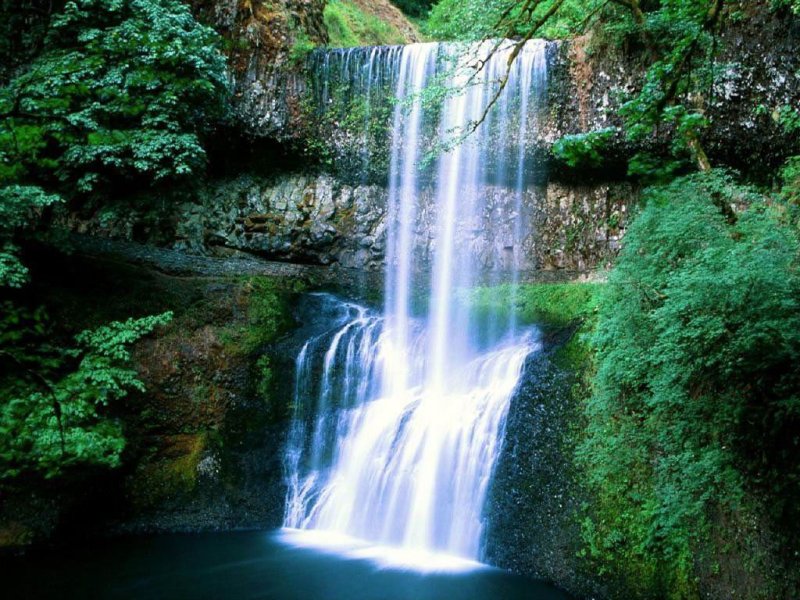 باتشکر ازتوجه شما